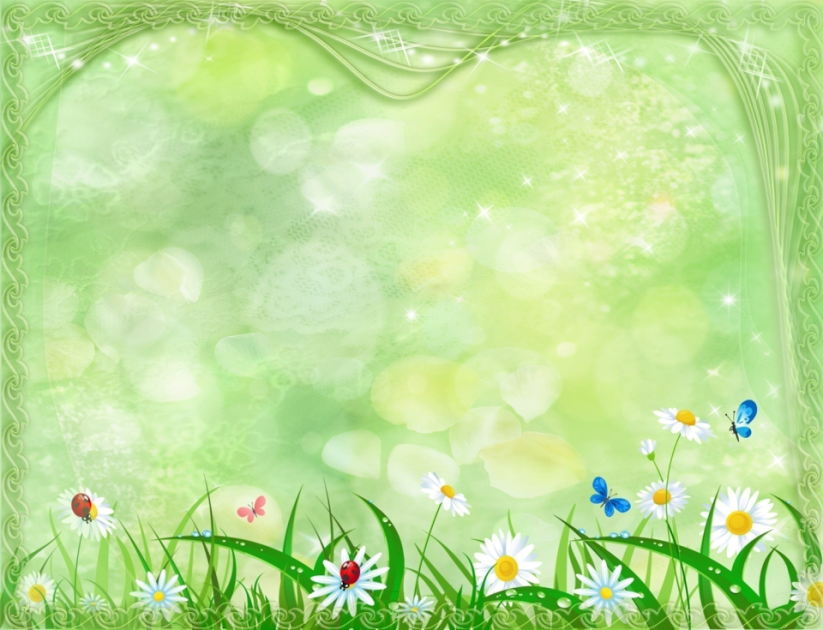 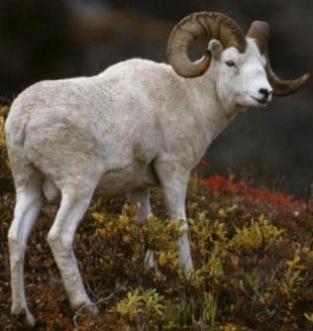 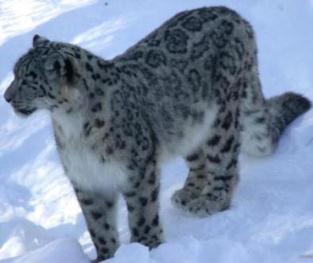 Снежный баран
Снежный барс
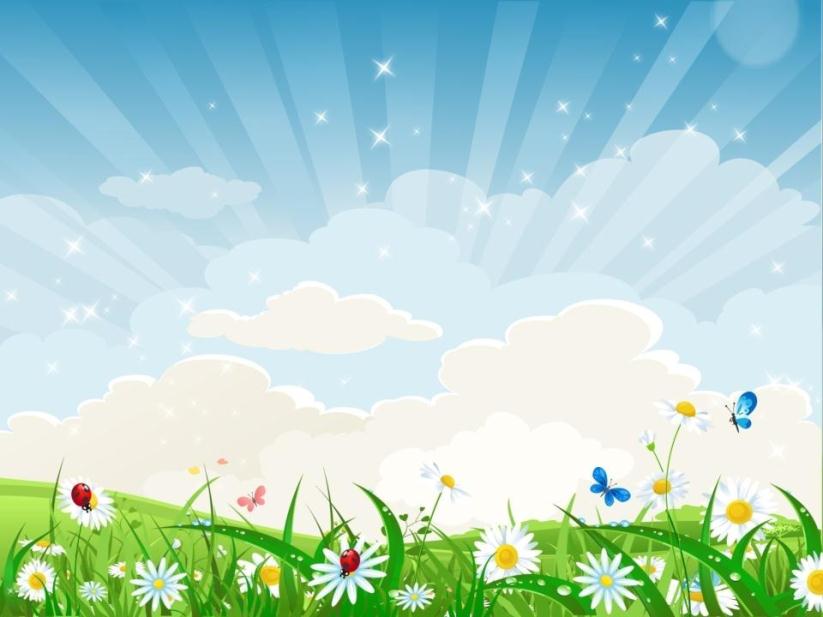 Неопределенные виды
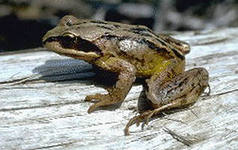 Сибирская лягушка
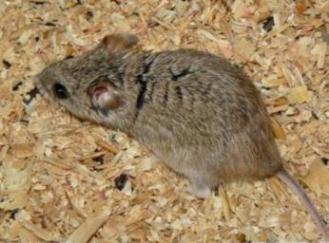 Длиннохвостый хомячок
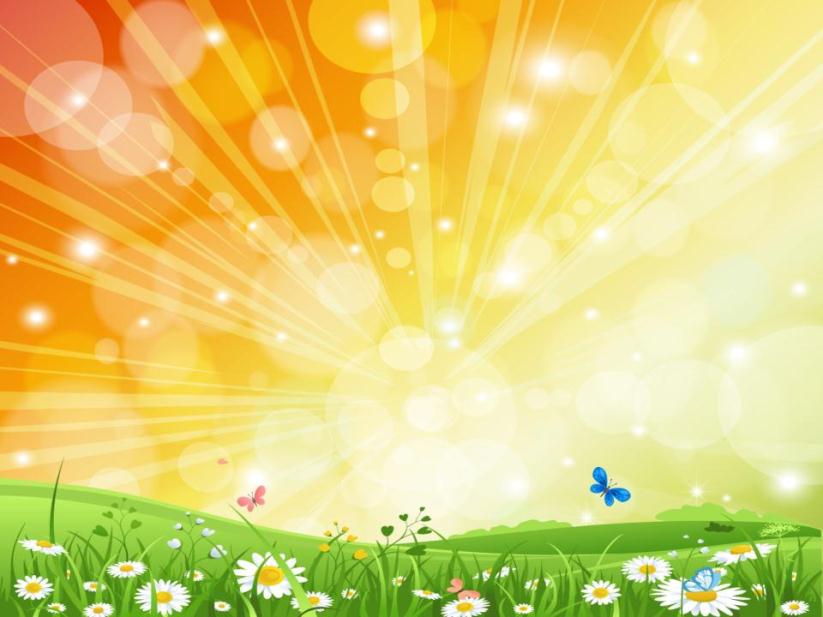 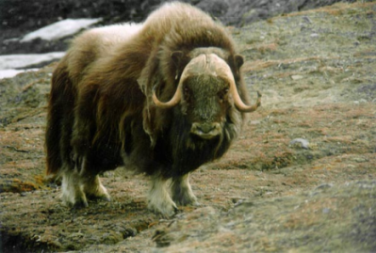 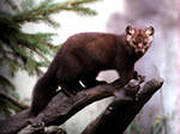 Соболь
Овцебык
Восстановленные и восстанавливаемые виды
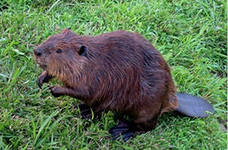 Бобр
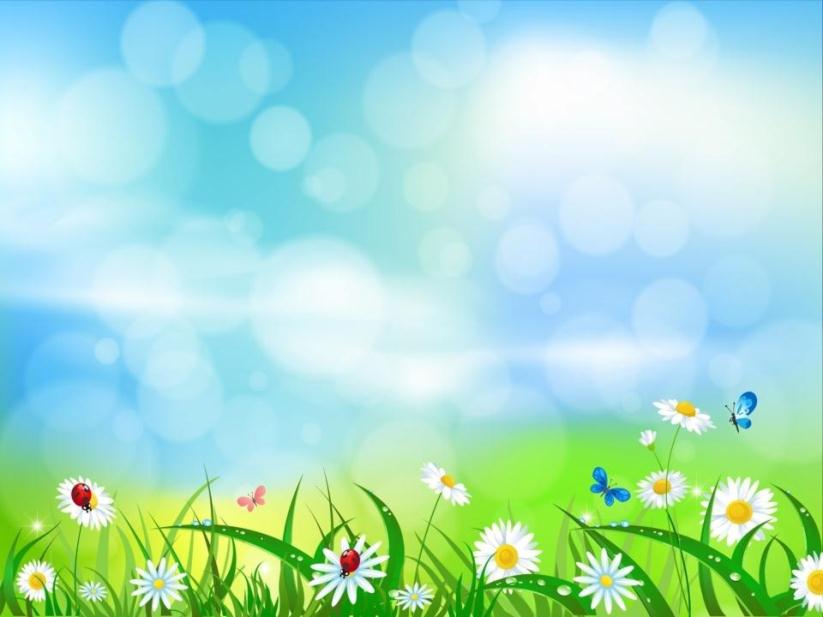 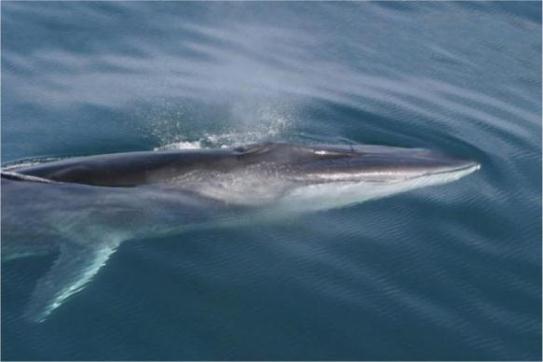 Северный финвал или сельдяной кит правый бок белый, левый черный
Редкие залетные (заходящие  виды)
Угроза исчезновения возникла над многими видами растений. 
В Красноярском крае произрастают около 130 видов редких и исчезающих растений, из них 47 видов рекомендовано для государственной охраны, 
а остальные – для охраны на уровне края. 
Все растения полезны для человека, зверей и птиц.
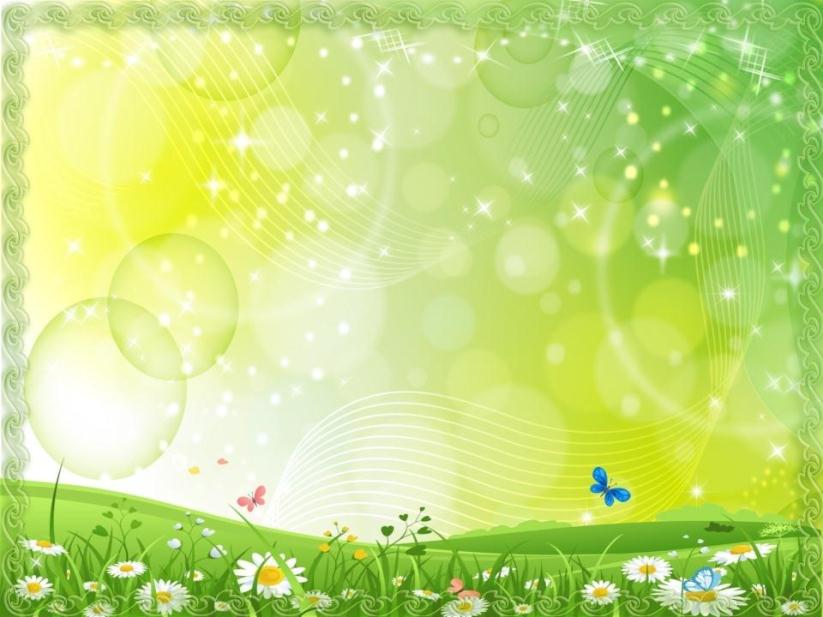 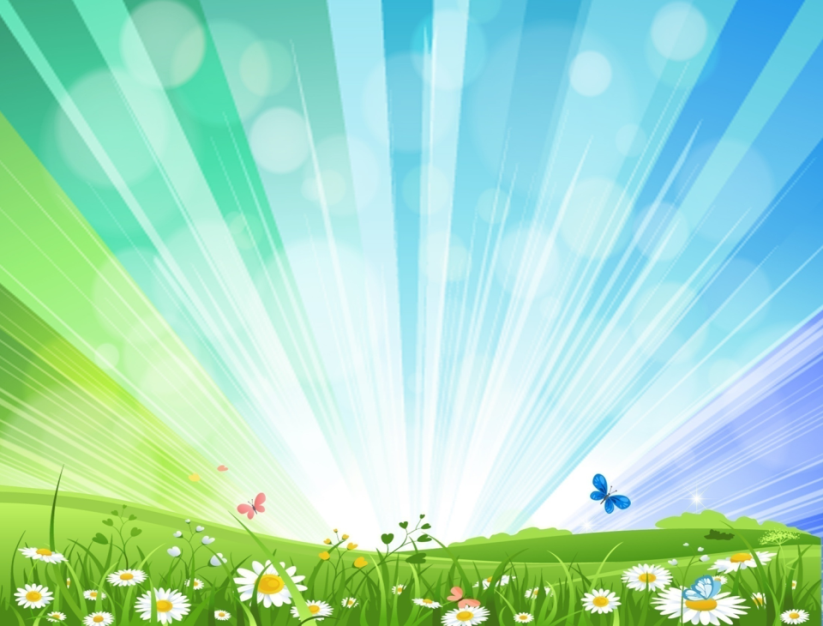 РАСТЕНИЯ
Растения – это жизнь, т. к. это единственный, ничем незаменимый, 
созданный природой производитель кислорода. В крае произрастают более 2000 видов травянистых растений. Как ни горько говорить, но 181 вид цветковых растений занесен в Красную книгу Красноярского края.
Особое внимание уделяется, охране красиво цветущих растений, 
т. к. именно они привлекают к себе людей и наиболее уязвимы. 
К ним относятся как однолетники, так и многолетники.
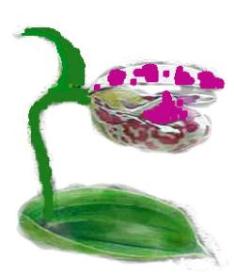 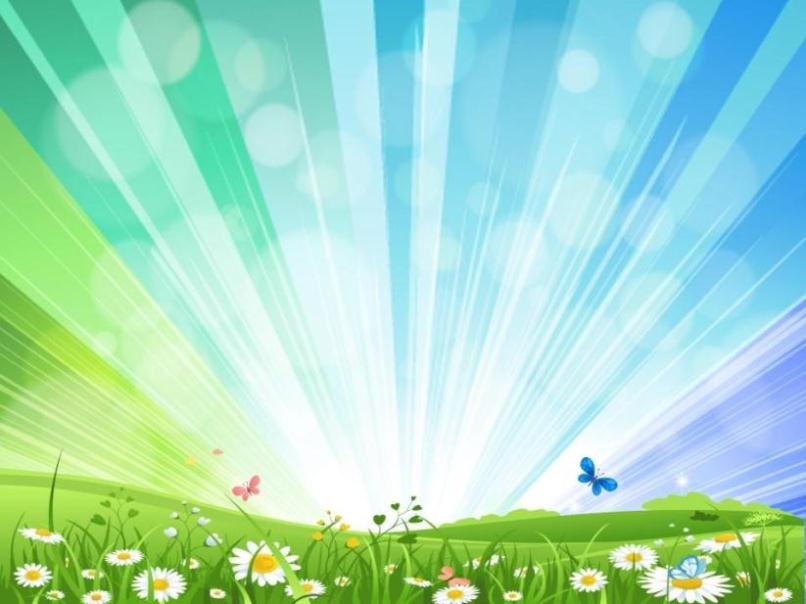 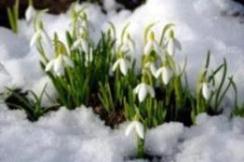 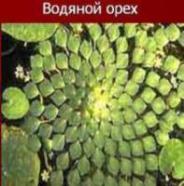 ПОДСНЕЖНИК
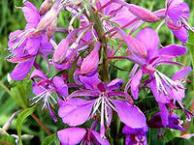 Однолетнее водное травянистое растение.
Известен в Минусинской котловине. Внесен в Красную книгу
Как редкий и исчезающий вид растения.